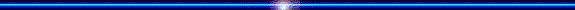 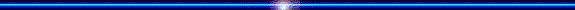 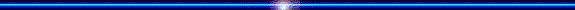 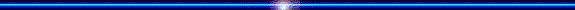 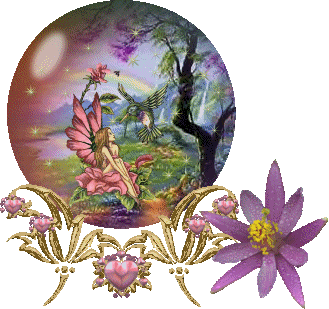 Kính chào Ban giáo khảo
quý thầy cô giáo về dự giờ thăm lớp 5
Bài: Khái niệm số thập phân (tiếp theo)
Giáo viên thực hiện: Nguyễn Thị Thanh  Thủy
KHỞI ĐỘNG
*Viết số thập phân thích hợp vào chỗ chấm:
a,
b,
c,
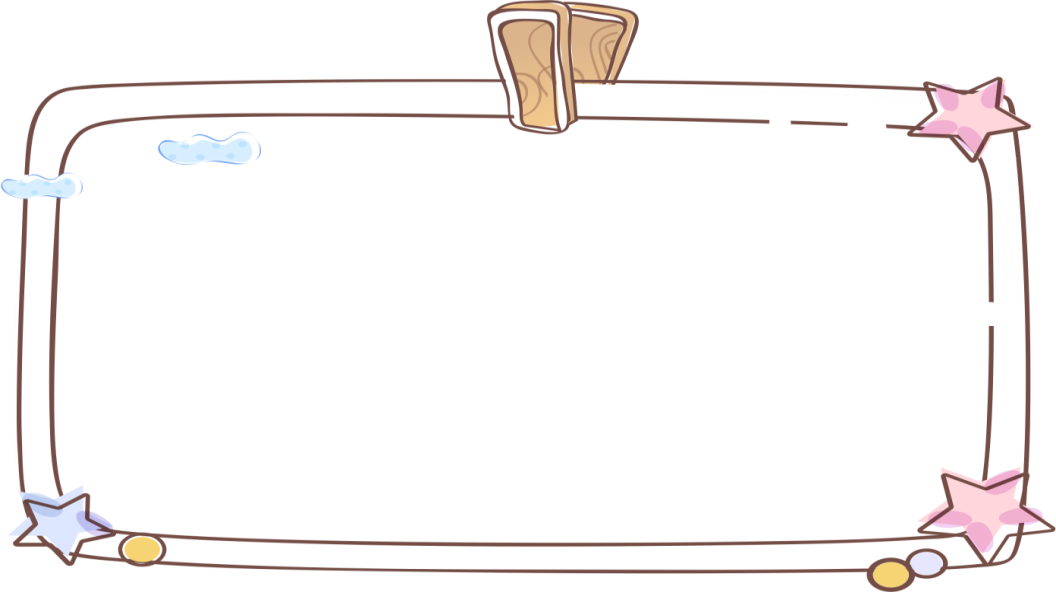 Thảo luận nhóm 4: 
   Chuyển các số đo độ dài này     sang đơn vị đo độ dài là m, dưới dạng số thập phân.
2       7
8       5       6
0       1       9       5
Các số 2,7; 8,56; 0,195 cũng là số thập phân.
Phần thập phân
Phần nguyên
Cấu tạo số thập phân:
90,638
,
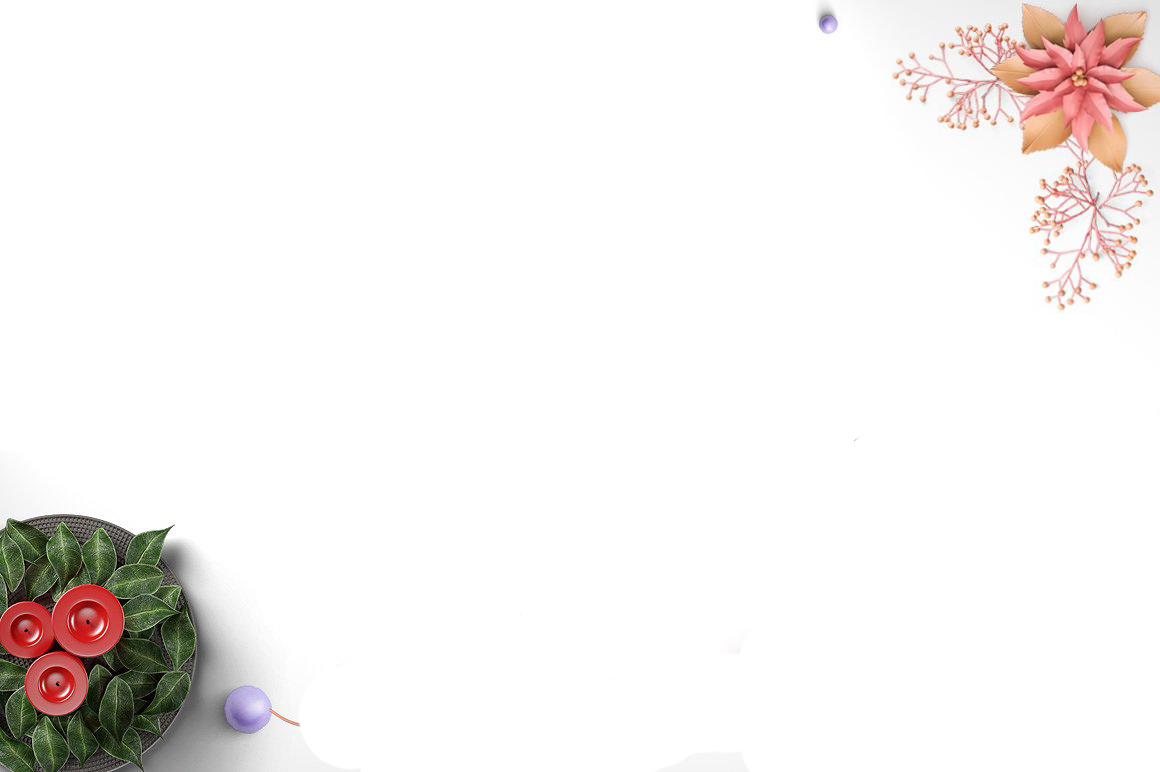 II.LUYỆN TẬP
Bài 1: Đọc mỗi số thập phân sau.
Bài 2: Viết các hỗn số sau thành số thập phân rồi đọc số đó
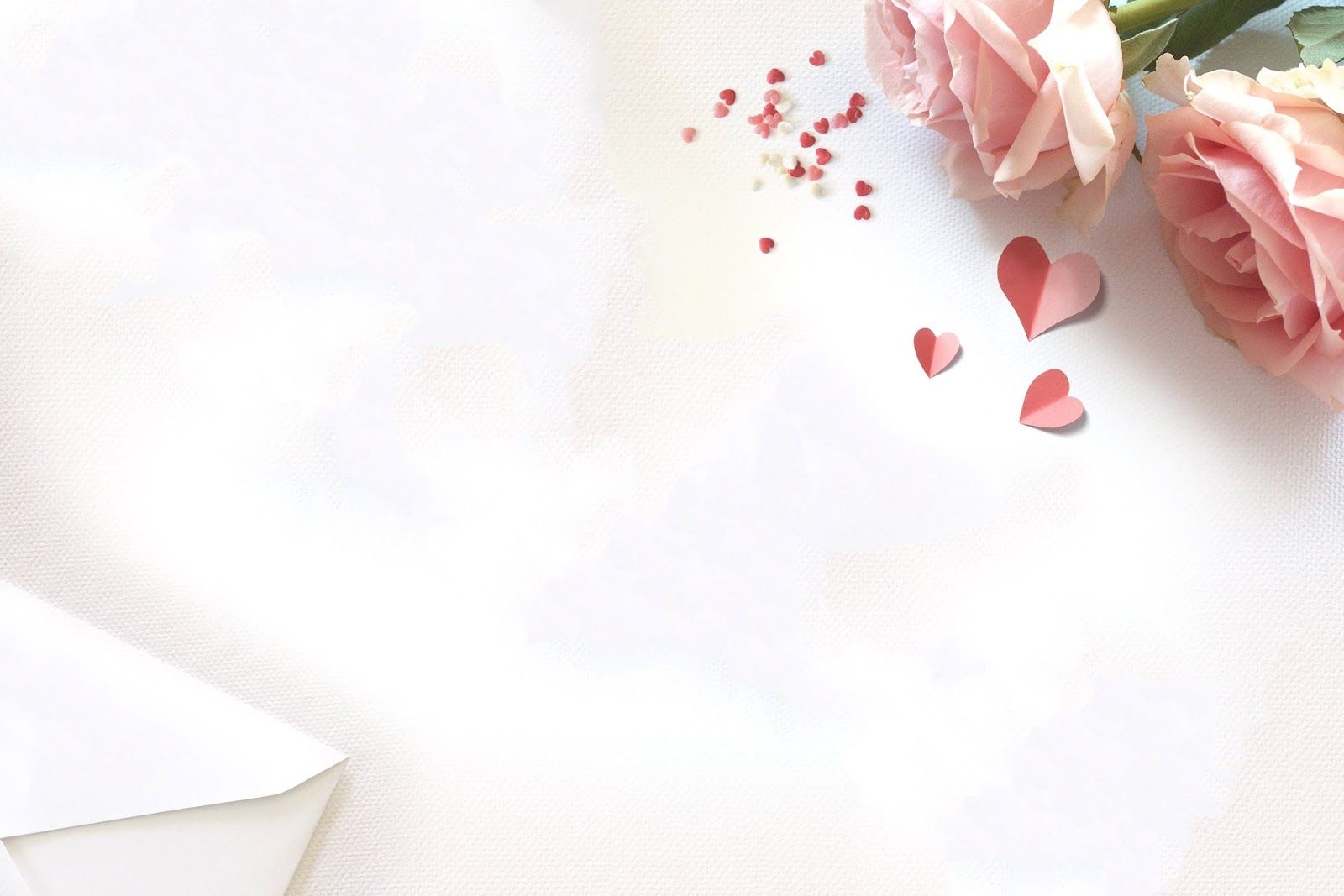 Bài 3: Viết các số thập phân sau thành phân số thập phân